ЛЕКЦІЯ 1МЕТОДОЛОГІЯ НАУКОВОГО ДОСЛІДЖЕННЯ		ЗМІСТ1. Поняття про методологію та метод наукового дослідження.2.Методи еппіричного та теоретичного дослідження.3.Загальнологічні методи і прийоми дослідження.4. Експеримент, як один із основних методів наукових досліджень
Література:1. Бірта Г. О. Методологія і організація наукових досліджень. К.: ЦНЛ 2016. 142 с. 2. Гуторов О.І. Методологія та організація наукових досліджень : навч. посібник . Харк. нац. аграр. ун-т ім. В.В. Докучаєва. Х.: ХНАУ, 2017.  272 с3. Ібатуллін І.І., Жукорський О.М., Бащенко М.І., та ін. Методологія та організація наукових досліджень у тваринництві : посібник. Київ : Аграрна наука, 2017. 327 с. 4. Ладанюк А. П., Власенко Л. О., Кишенько В. Д.. Методологія наукових досліджень. К.: Ліра 2018. 352 5. Яблонський В. А. Методологія наукових досліджень. К.: Агроосвіта, 2014. 23с.6. Яблонський В. А., Яблонська О. В.  Методологія і методи наукових досліджень у тваринництві та ветеринарній медицині. К., 2014.  512с.7.Яремчук О.С., Льотка Г. І., Поліщук Т.В. Методологія та організація наукових досліджень у ветеринарній гігієні, санітарії та експертизі: навчальний посібник. – Вінниця: ВНАУ, 2020. 297 с .
1. Поняття про методологію та метод наукового дослідженняМетодологія в широкому значенні являє собою систему принципів і способів організації й побудови теоретичної й практичної діяльності, а також вчення про цю систему. Методологія науки дає характеристику компонентів наукового дослідження, його об'єкта, предмета, завдань, сукупності засобів, необхідних для вирішення завдань дослідження, а також формує уявлення про послідовності дій дослідника у процесі вирішення завдання.
Методологія виконує такі функції: - визначає способи здобуття наукових знань, які відображають динамічні процеси та явища; - направляє, передбачає особливий шлях, на якому досягається певна науково-дослідницька мета; - забезпечує всебічність отримання інформації щодо процесу чи явища, яке вивчається; - допомагає введенню нової інформації до фонду теорії науки; - забезпечує уточнення, збагачення, систематизацію термінів і понять у науці; - створює систему наукової інформації, яка базується на об’єктивних фактах.
Специфіка наукової діяльності в значній мірі визначається методами. Метод (від грецької metodos) у широкому розумінні слова - «шлях до чогось», шлях дослідження, шлях пізнання, теорія, вчення, свідомий спосіб досягнення певного результату, здійснення певної діяльності, вирішення певних задач. Різниця між методом та теорією має функціональний характер: формуючись як теоретичний результат попереднього дослідження, метод виступає як вихідний пункт та умова майбутніх досліджень.
Класифікація методів  Первинні методи  використовують з метою збору інформації, вивчення джерел, спостереження, опитування та ін.   Вторинні методи використовують з метою обробки та аналізу отриманих даних – кількісний та якісний аналіз даних, їх систематизація, шкалювання та ін. Верифікаційні методи і прийоми, дають змогу перевірити отримані результати. Їх зводять також до кількісного та якісного аналізів даних на основі виміру співвіднесення постійних і змінних факторів.
За способом реалізації розрізняють логіко-аналітичні, візуальні та експериментально-ігрові методи. До перших належать традиційні методи дедукції та індукції, що різняться вихідним етапом аналізу. Вони доповнюють один одного і можуть використовуватися з метою перевірки істинності гіпотез і висновків. Візуальні, або графічні, методи – графіки, схеми, діаграми, картограми і т.ін. дають змогу отримати синтезоване уявлення про досліджуваний об’єкт і водночас наочно показати його складові, їх питому вагу, причинно-наслідкові зв’язки, інтенсивність розподілу компонентів у заданому об’ємі.
2. Методи емпіричного та теоретичного дослідження В сучасній науці склалася багаторівнева концепція методології знання, згідно якої методи наукового пізнання за ступенем загальності і сфери дії можуть бути поділені на три основні групи: • філософські методи; • загальнонаукові методи; • часткові методи наук (внутрішньо- та міждисциплінарні).
Загальнонаукові методи дослідження : 1. Методи емпіричного дослідження. 2. Методи теоретичного пізнання. 3. Загальнологічні методи і прийоми дослідженняМетоди емпіричного дослідження: спостереження, опис, порівняння, розрахунок, вимірювання, експеримент, моделювання й т.д.
Спостереження - це спосіб пізнання, що ґрунтується на безпосередньому сприйнятті властивостей предметів і явищ за допомогою органів чуттів. Якщо спостереження проводилося в природній обстановці, то його називають польовим, а якщо умови навколишнього середовища були спеціально створені дослідником, то воно буде вважатися лабораторним. Результати спостереження можуть фіксуватися в протоколах, щоденниках, картках, на електронних носіях й інших способах.
Експеримент - це цілеспрямоване і активне втручання у хід процесу, що вивчається, встановлення відповідних змін об’єкта чи його відтворення у спеціально створених і контрольованих умовах. Основними стадіями здійснення експерименту є: планування і будова; контроль; інтерпретація результатів. Порівняння - це пізнавальна операція, що лежить в основі умовиводів щодо схожості чи відмінності об’єктів (або ступенів розвитку одного й того ж об’єкта). Це порівняння ознак, властивих двом або декільком об'єктам, встановлення розбіжностей між ними або знаходження в них загального.
Опис - пізнавальна операція, що полягає у фіксуванні результатів досліду (спостереження чи експерименту) за допомогою певних систем позначень, що прийняті у науці. Вимірювання - це сукупність дій, що виконуються за допомогою засобів вимірювання з метою знаходження числового значення вимірюваної величини у прийнятих одиницях виміру.
Методи теоретичного пізнання: аксіоматичний, гіпотетичний, формалізація, абстрагування, ранжирування, узагальнення, історичний, метод системного аналізу.Аксіоматичний метод - це спосіб побудови наукової теорії, при якому в її основу покладені деякі вихідні положення - аксіоми постулати, які приймаються без доказів і потім за певними логічними правилами з них виводяться інші знання, шляхом доказу.
Формалізація - це відображення знання у знаково-символічному вигляді (формалізованій мові). Основні положення процесів і явищ подають у вигляді формул і спеціальної символіки. Застосування символів та інших знайомих систем дозволяє встановити закономірності між досліджуваними фактами.
Гіпотетичний метод базується на розробленні гіпотези, наукового припущення, що містить елементи новизни й оригінальності. Гіпотеза повинна повніше й краще пояснити явища й процеси, підтверджуватися експериментально й відповідати загальним законам діалектики й природознавства. Цей метод дослідження є основним і найпоширенішим у прикладних науках.Метод ґрунтується на виведенні (дедукції) умовиводів з гіпотез та інших посилань, істинне значення яких невідоме. А це означає, що умовивід, отриманий на основі даного методу, буде мати лише вірогідній характер.
Узагальнення - встановлення загальних властивостей і відносин предметів і явищ; визначення загального поняття, у якому відбиті істотні, основні ознаки предметів або явищ даного класу. Разом з тим узагальнення може виражатися у виділенні не істотних, а будь-яких ознак предмета або явища. Історичний метод дозволяє досліджувати виникнення, формування й розвиток процесів і подій у хронологічній послідовності з метою виявлення внутрішніх й зовнішніх зв'язків, закономірностей й протиріччя. Використовується переважно в суспільних і, головним чином, в історичних науках. У прикладних науках він застосовується, при вивченні розвитку й формування тих або інших галузей науки й техніки (при вивченні технологій утримання).
3. Загальнологічні методи і прийоми дослідження. Аналіз - це поділ об’єкта на складові частини з метою їх самостійного вивчення. Видами аналізу є механічний поділ; визначення динамічного складу; виявлення форм взаємодії елементів цілого; знаходження причин явищ; виявлення рівня знання та його структури тощо. Різновидом аналізу є поділ предметів на класи (множини) і підкласи - класифікація і періодизація. Синтез - метод дослідження, що припускає уявне поєднання складових частин або елементів досліджуваного об'єкта, його вивчення як єдиного цілого.Методи аналізу й синтезу взаємозв'язані, їх однаково використовують у наукових дослідженнях.
Абстрагування - це процес мисленного відволікання від ряду властивостей і відносин явища, яке вивчається, з одночасним виділенням властивостей (насамперед, суттєвих, загальних), що цікавлять дослідника. Узагальнення - це процес становлення загальних властивостей і ознак предметів. Воно тісно пов’язано з абстрагуванням. Індукція - логічний прийом дослідження, що пов’язаний з узагальненням результатів спостереження та експерименту і рухом думки від одиничного до загального. Наукова індукція дає достовірний висновок завдяки тому, що акцент робиться на необхідних, закономірних і причинних зв’язках.
Дедукція - це, по-перше, перехід у процесі пізнання від загального до одиничного, виведення одиничного із загального; по-друге, процес логічного висновку, тобто переходу за тими чи іншими правилами логіки від деяких даних пропозицій-посилань до їх наслідків (висновків). Сутність дедукції полягає у використанні загальних наукових положень для дослідження конкретних явищ. У процесі пізнання індукція та дедукція нерозривно пов’язані між собою, хоч на певному рівні наукового дослідження одна з них переважає.
Аналогія - встановлення схожості в деяких властивостях і відносинах між нетотожними об’єктами. На підставі виявленої схожості робиться відповідний висновок - умозаключення за аналогією. Аналогія дає не достовірні, а вірогіднісні знання. У висновку за аналогією знання, яке отримано від розгляду певного об’єкта («моделі»), переноситься на інший, менш досліджений і менш доступний для дослідження об’єкт. Моделювання - це метод дослідження об’єктів на їх моделях. У логіці і методології науки модель - це аналог певного фрагменту реальності.
Системний підхід - це сукупність загальнонаукових методологічних принципів (вимог), в основі яких лежить розгляд об’єктів як систем. Вірогіднісно-статистичні методи ґрунтуються на врахуванні дії множинності випадкових факторів, які характеризуються стійкою частотою. Вірогіднісні методи спираються на теорію вірогідностей, яку часто називають наукою про випадкове, а в уявленні багатьох вчених вірогідність і випадковість практично неподільні.
4. Експеримент, як один із основних методів наукових дослідженьЕКСПЕРИМЕНТ - один з основних способів отримання наукових знань. Від звичайного, повсякденного, пасивного спостереження експеримент відрізняється активним впливом дослідника на досліджуване явище.Основною метою експерименту є перевірка теоретичних положень (підтвердження робочої гіпотези), а також більш широке й глибоке вивчення теми наукового дослідження.Експеримент повинен бути проведений по можливості в найкоротший строк з мінімальними витратами при найвищій якості отриманих результатів.
Експериментальне вивчення об’єктів, порівняно зі спостереженням, має такі переваги: - можна вивчати явища у «чистому вигляді», звільнившись від побічних факторів, які затінюють основний процес; - можна дослідити властивості об’єктів; - експеримент можна повторювати, тобто є можливість проводити дослід стільки разів, скільки це необхідно.Під час експерименту виконують основний обсяг робіт: інструктаж учасників експерименту, їх ознайомлення з метою, завданнями та умовами експерименту; спостереження за розвитком явища, що вивчають; точне описування фактів у протоколах, картках, анкетах, тестах за експериментальними об’єктами.
Експериментальні дослідження бувають лабораторні й виробничі.Лабораторні дослідження проводять із застосуванням типових приладів, спеціальних моделювальних установок, стендів, обладнання й т.д. Ці дослідження дозволяють найбільш повно і якісно, з необхідною повторюваністю, вивчити вплив одних характеристик при варіюванні інших. Такі експерименти не завжди повністю моделюють реальний хід досліджуваного процесу, тому виникає потреба у проведенні виробничого експерименту.
Виробничі експериментальні дослідження мають на меті вивчити процес у реальних умовах з урахуванням впливу різних випадкових факторів виробничого середовища.Перш ніж приступити до експериментальних досліджень необхідно розробити методологію експерименту. Методологія експерименту – це загальні принципи, структура експерименту, його постановка і послідовність виконання експериментальних досліджень.Основні етапи методології: – розробка плану-програми експерименту; – оцінка вимірювання і вибір засобів для проведення експерименту; – обробка і аналіз експериментальних даних, встановлення адекватності.
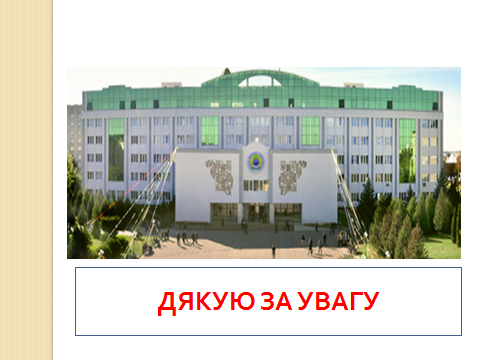